Графический диктант
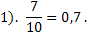 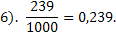 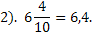 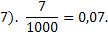 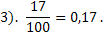 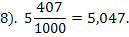 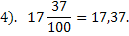 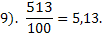 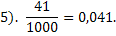 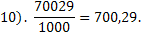 Да – «_»
Нет – «Λ»
_ _ _ _ _ _ Λ Λ  _ Λ
7,34
7,278
7,5
7,4
Сравнение десятичных дробей
Если в конце десятичной дроби приписать нуль или отбросить нуль, то получится дробь, равная данной.
0,87 = 0,870 = 0,8700
141 = 141,0 = 141,00 = 141,000
0,900 = 0,90 = 0,9
60,000 = 60,00 = 60,0 = 60
Из двух десятичных дробей с разными целями 
    частями меньше та, у которой целая часть меньше, 
    и больше та, у которой целая часть больше.
Чтобы сравнить две дроби с одинаковыми 
    целыми частями, надо уравнять, приписывая 
    справа нули, число десятичных знаков после 
    запятой в обеих дробях и сравнить их дробные 
    части. Например:
      2,48<4,7;     0,625<0,9;     8,6>859;     8,60>8,59
Сравнить
5,345

5,36
и
5,345
5,360

5345
5360

ВМЕСТО ЗВЁЗДОЧКИ ЗАПИШИТЕ ЦИФРЫ, ЧТОБЫ ПОЛУЧИЛОСЬ ВЕРНОЕ РАВЕНСТВО:
0,*7>0,57
4,*1<4,41
2,3*>2,3
0,1*9<0,142
0,07<0,07*
КАКИЕ ИЗ ЧИСЕЛ 3,8; 4,2; 4,5; 4; 4,82; 5; 4,99; 5,3 БОЛЬШЕ 4 И МЕНЬШЕ 5?
ЗАПИШИТЕ ПО ЧЕТЫРЕ ЗНАЧЕНИЯ Х, ПРИ КОТОРЫХ НЕРАВЕНСТВО БУДЕТ ВЕРНЫМ: 5<X<6, 0,1<X<0,2, 0,12<X<0,13
СЕГОДНЯ НА УРОКЕ Я 
  УЗНАЛ
ПОВТОРИЛ
БЫЛО ТРУДНО
ДОМА: №№ 1205, 1206, 1208, стр. 190
ВОПРОСЫ:
Изменится ли десятичная дробь, если в конце ее приписать нуль? А 6 нулей?
Сформулируйте правило сравнения десятичных дробей.